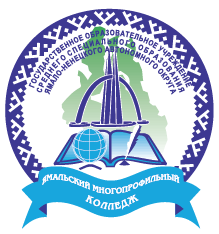 Доклад
Военно-патриотическое воспитание студентов 
ГБПОУ ЯНАО 
«Ямальский многопрофильный колледж»
Принципы патриотического воспитания в СВО
1) служения Отечеству;
2) исторической и социальной памяти;
3) преемственности духовного опыта предыдущих поколений;
4) социокультурной и национальной идентификации;
5) гордости и великодушия в осмыслении социокультурной реальности
исторического прошлого;
6) сакральности символов и смыслов Отечества;
7) соборности в воспитании духовных основ патриотизма;
8) опоры на культурные, исторические, боевые и трудовые традиции;
9) импликации традиций и инноваций в патриотическом воспитании.
Формы работы патриотического воспитания 
студентов в колледже
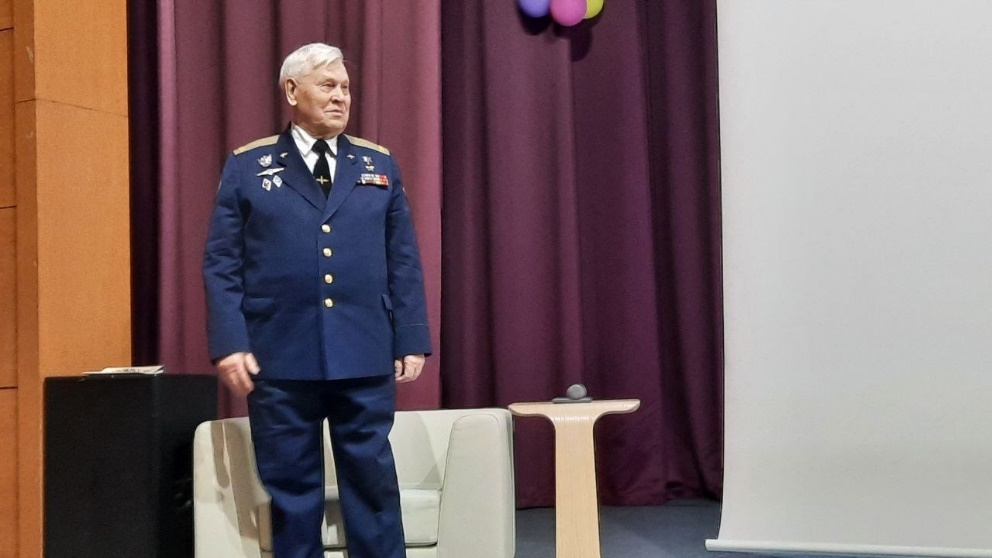 Встречи с ветеранами 
боевых действий, 
участниками СВО
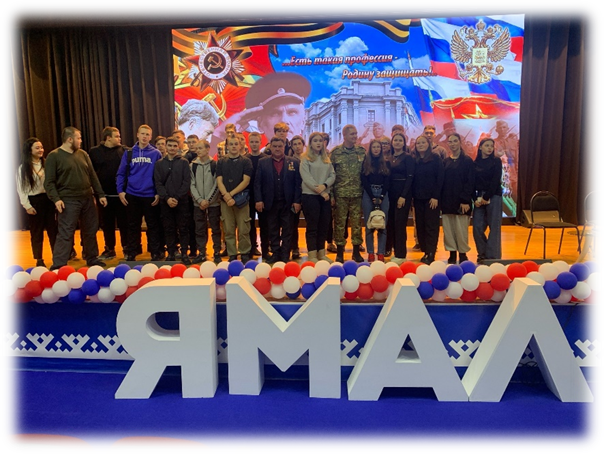 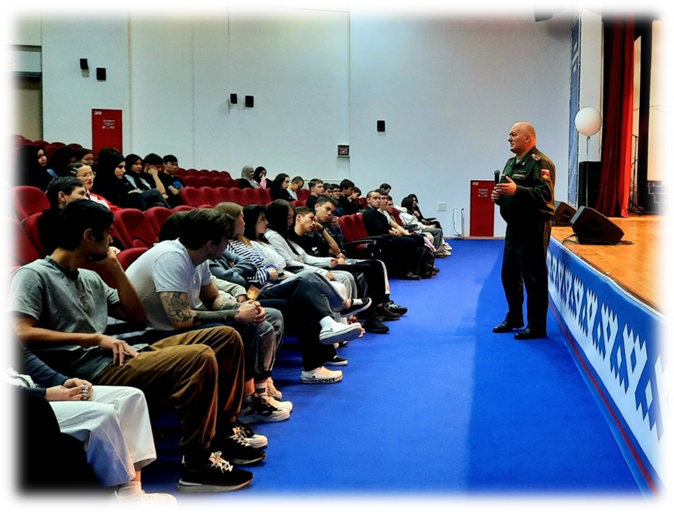 Всероссийская акции: «Письмо солдату", "Посылка солдату»
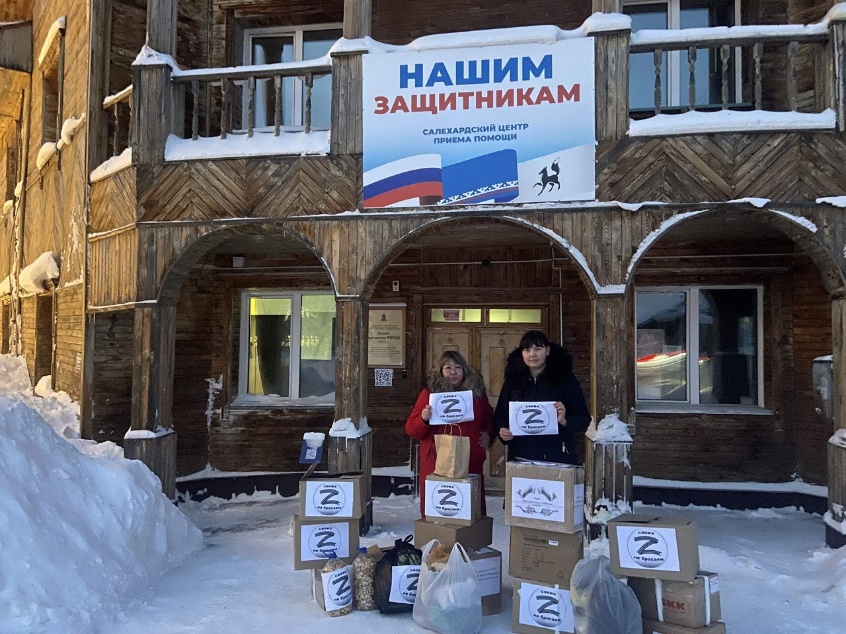 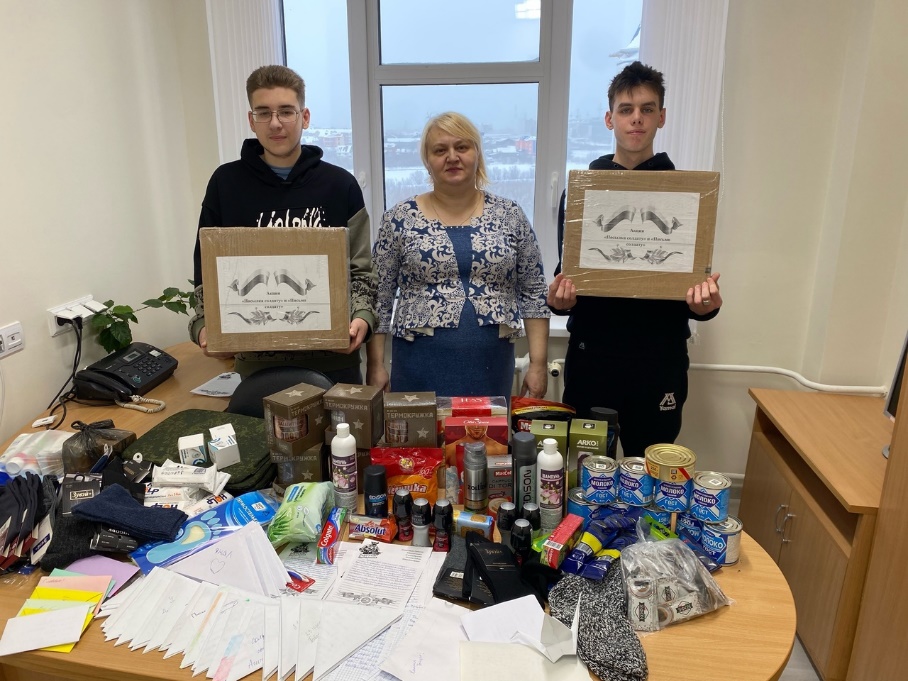 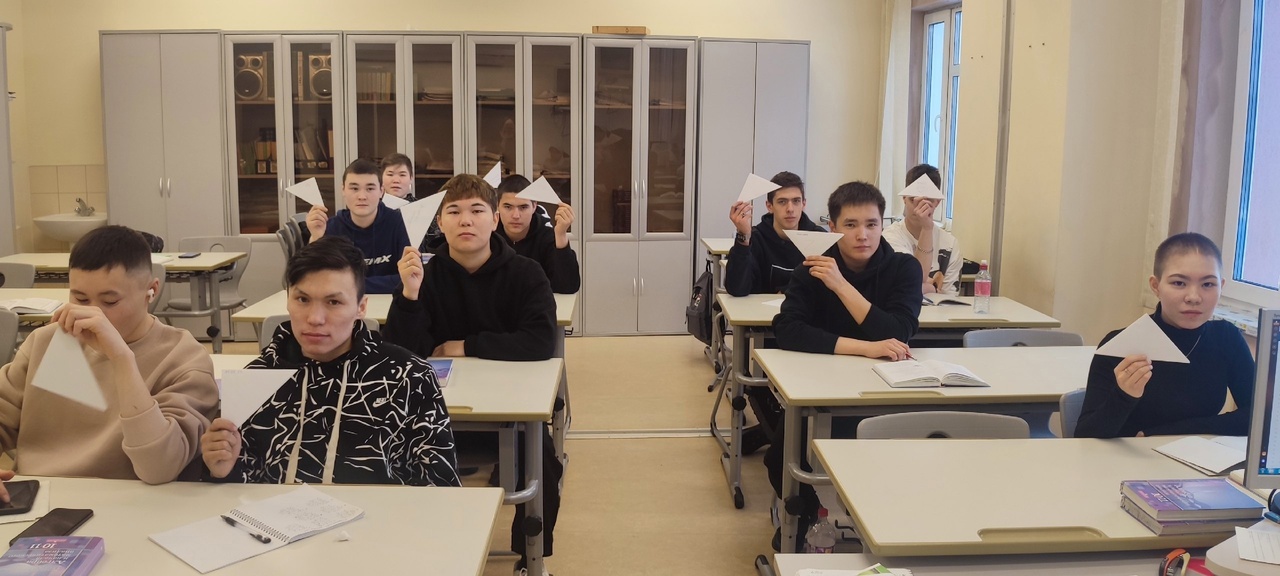 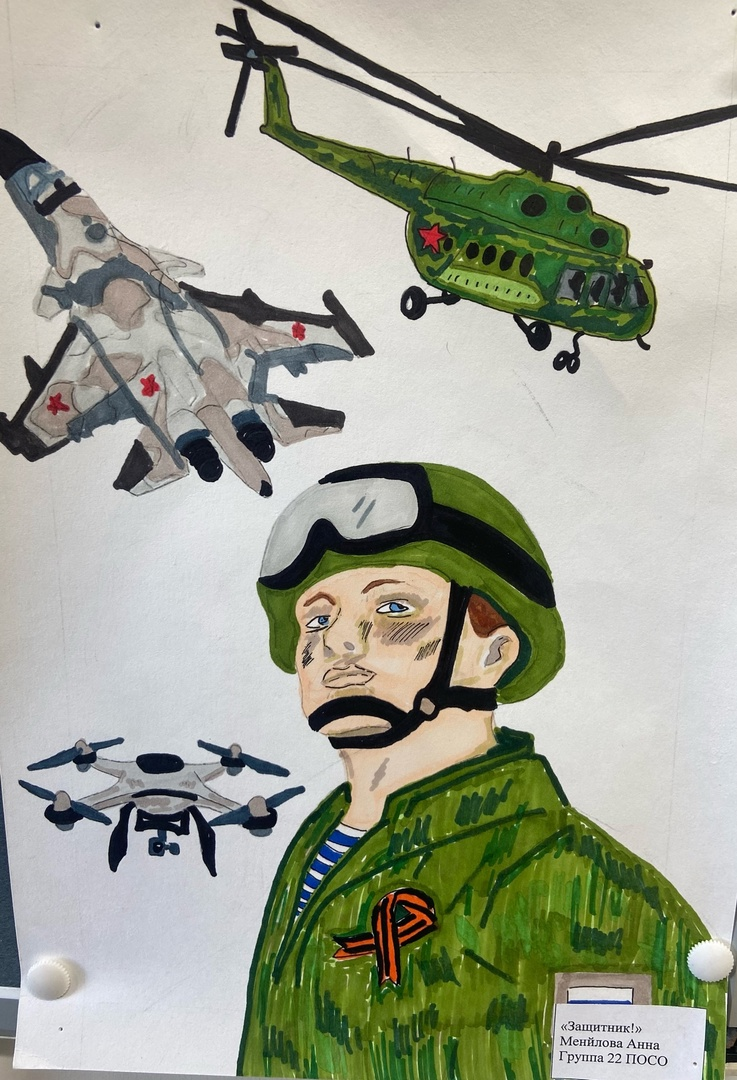 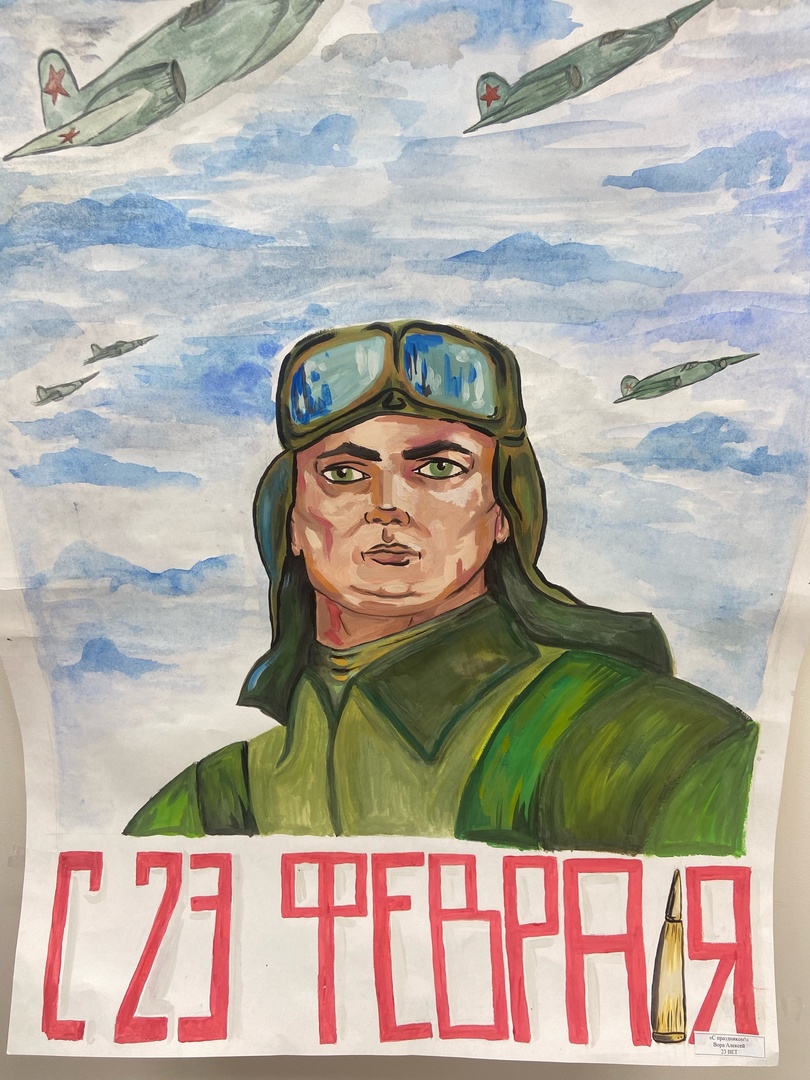 Выпуски стенгазетКонкурсы плакатов
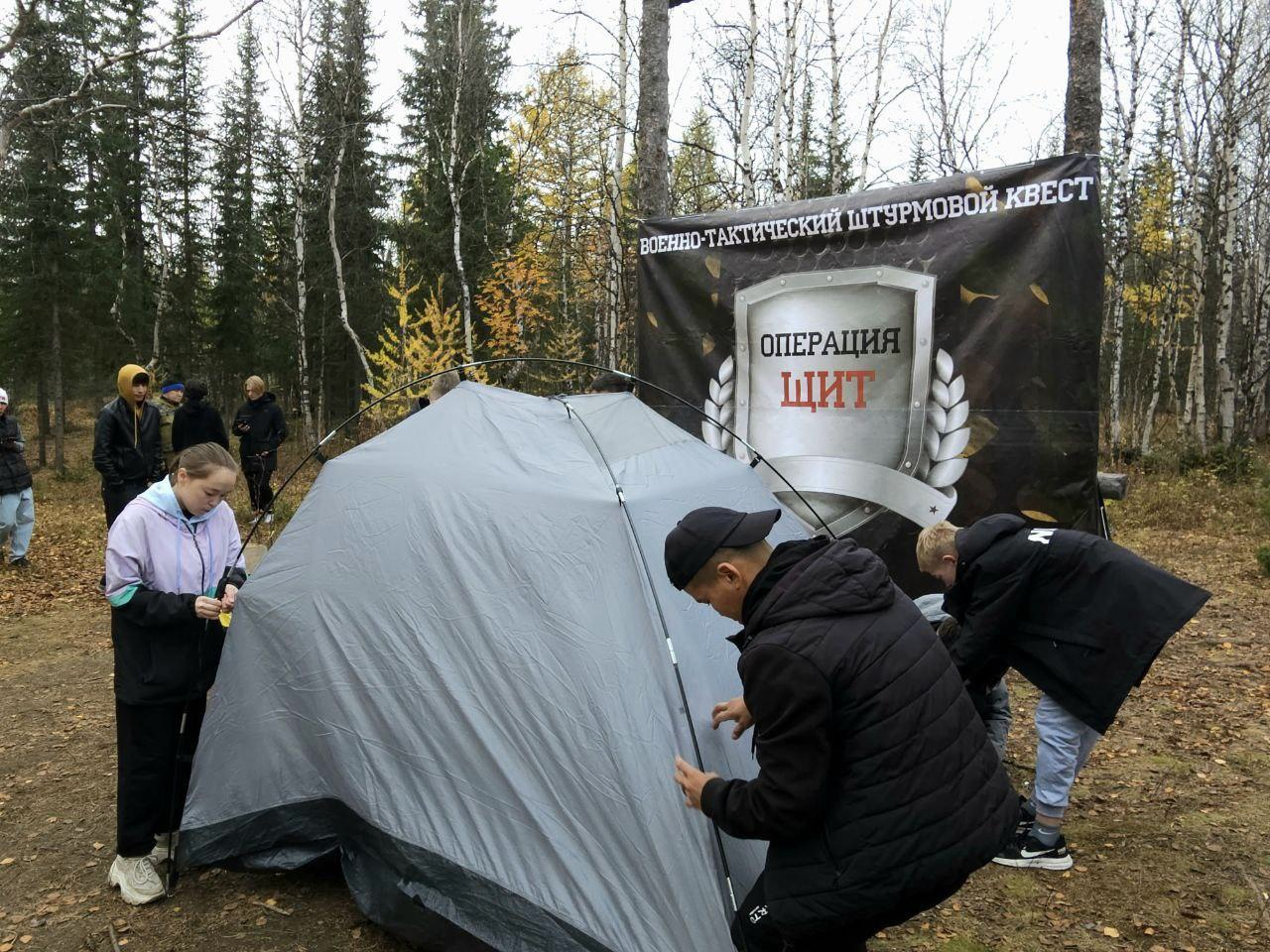 Проведение военно-спортивных конкурсов («Зарница», «Щит».)
Проведение мероприятий, посвященных Дню Победы, Дню города, День Защитника Отечества.
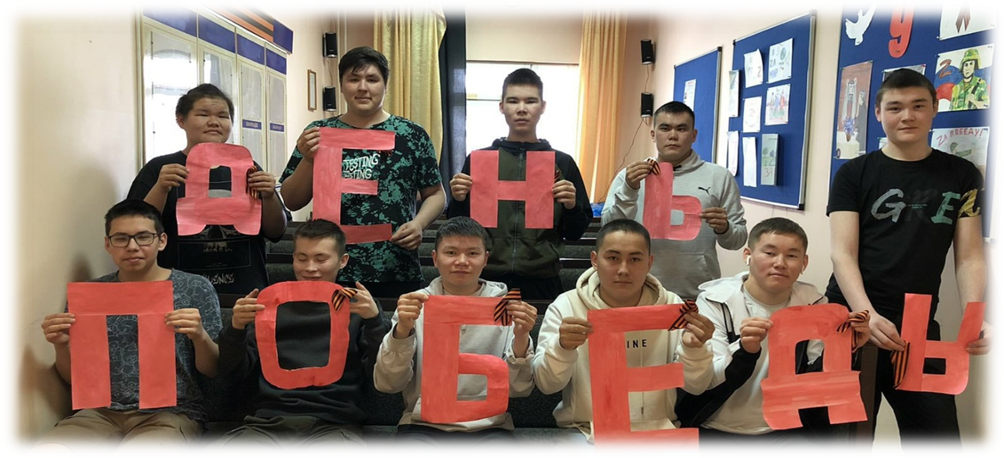 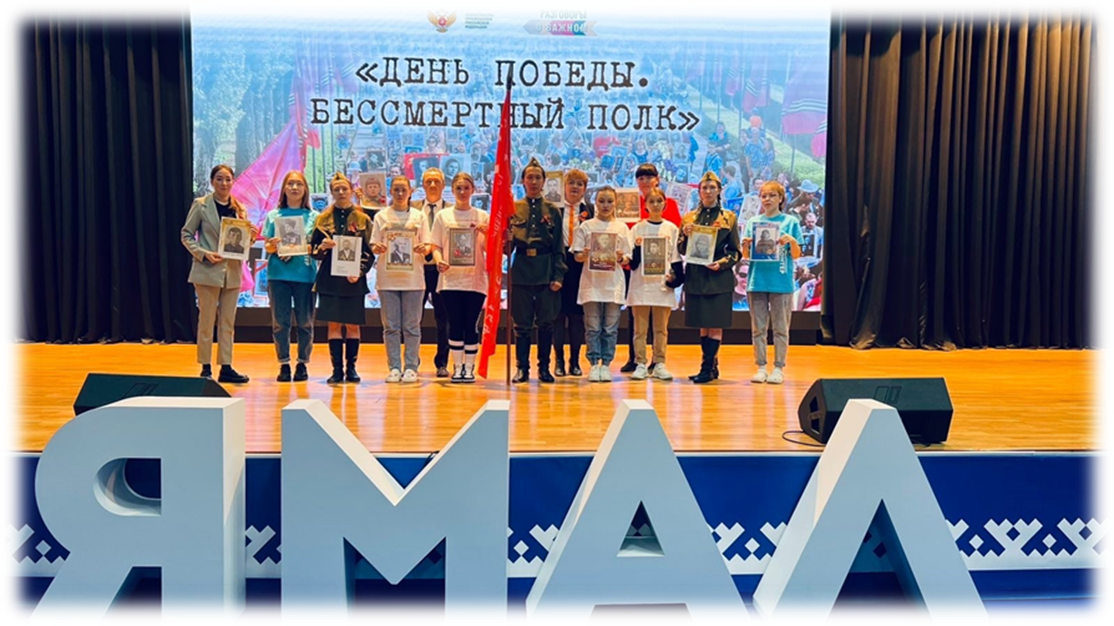 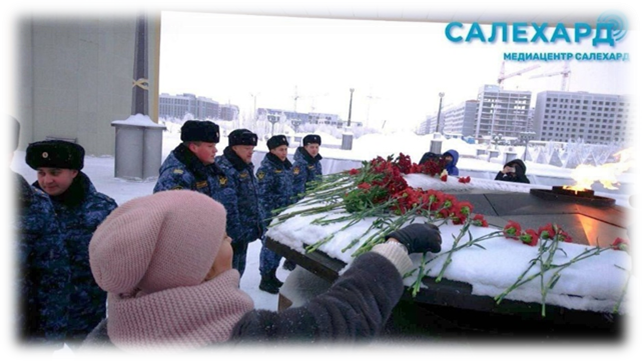 Участие в возложении цветов к мемориалам
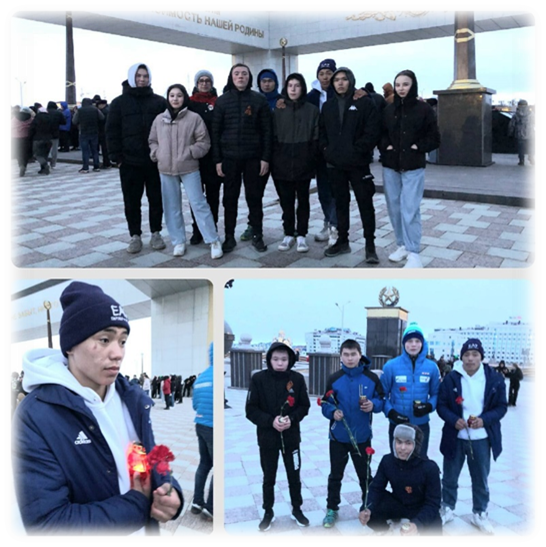 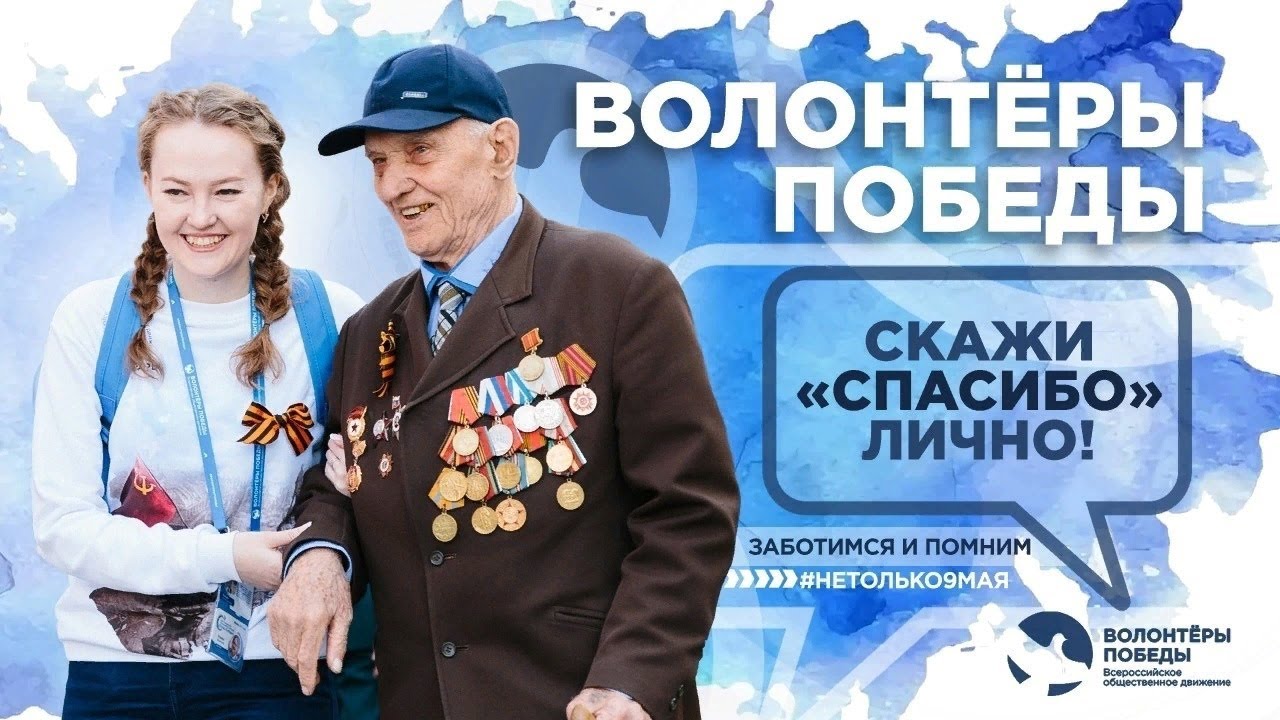 Волонтеры победы
Волонтеры «Абилимпикс»
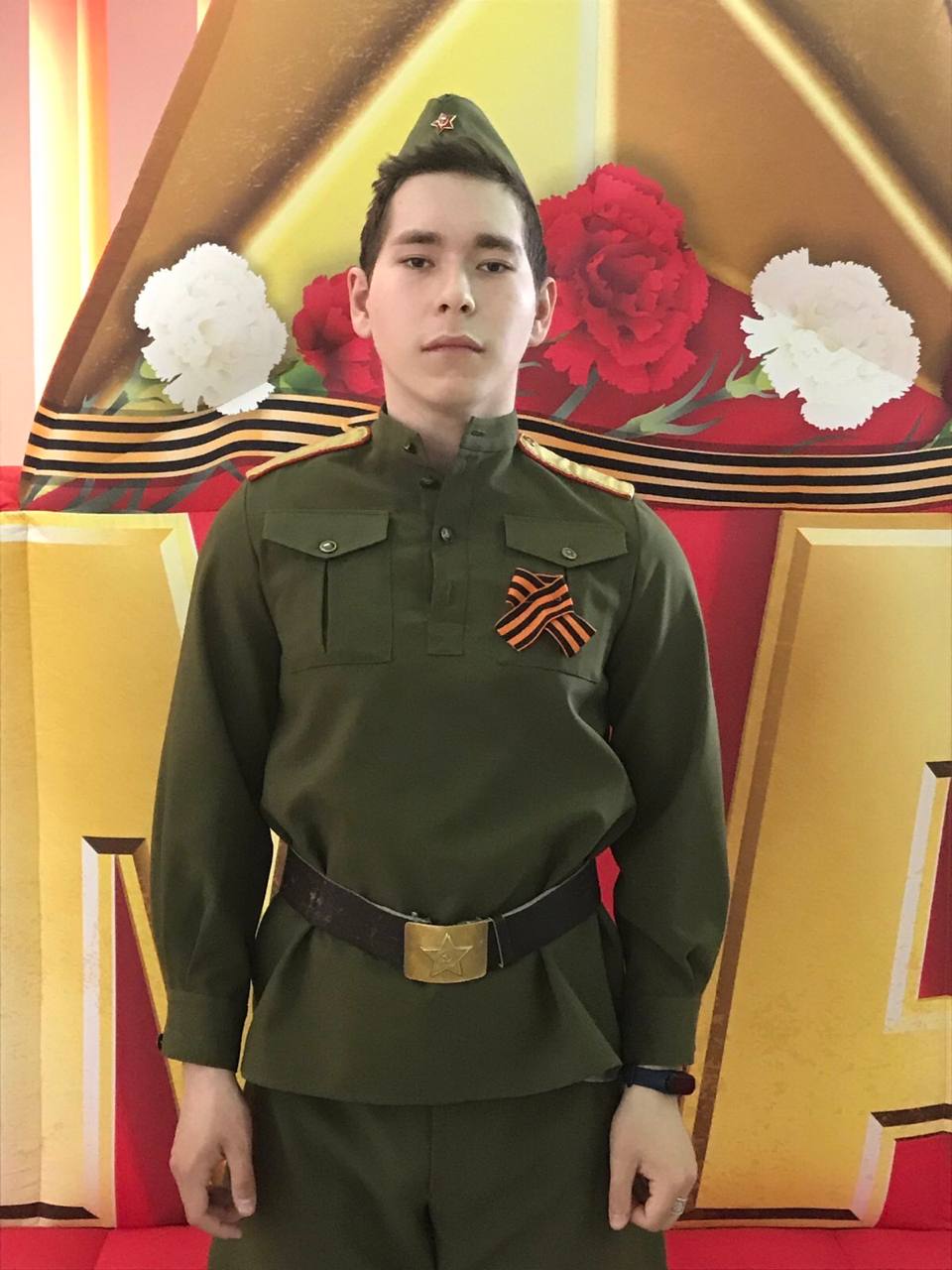 Спасибо за внимание!!!